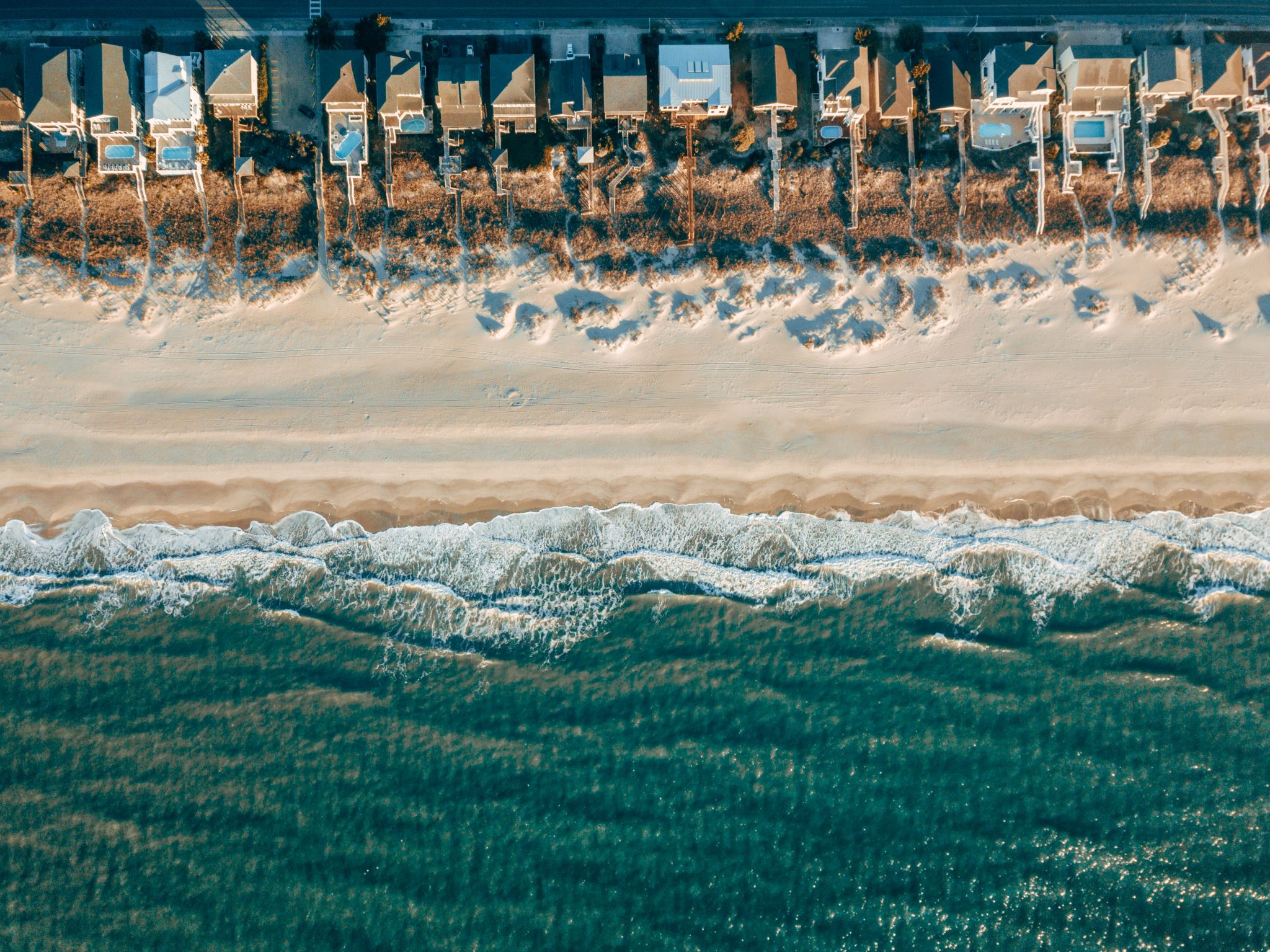 2023 Tsunami Walk
by Kimber Holtermann
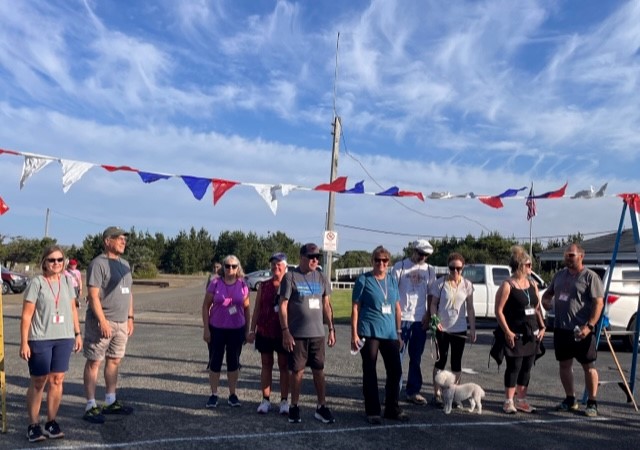 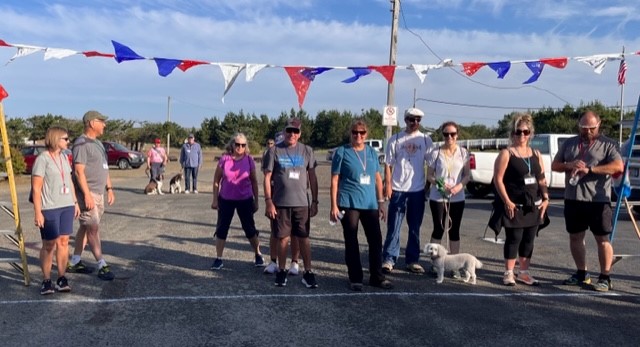 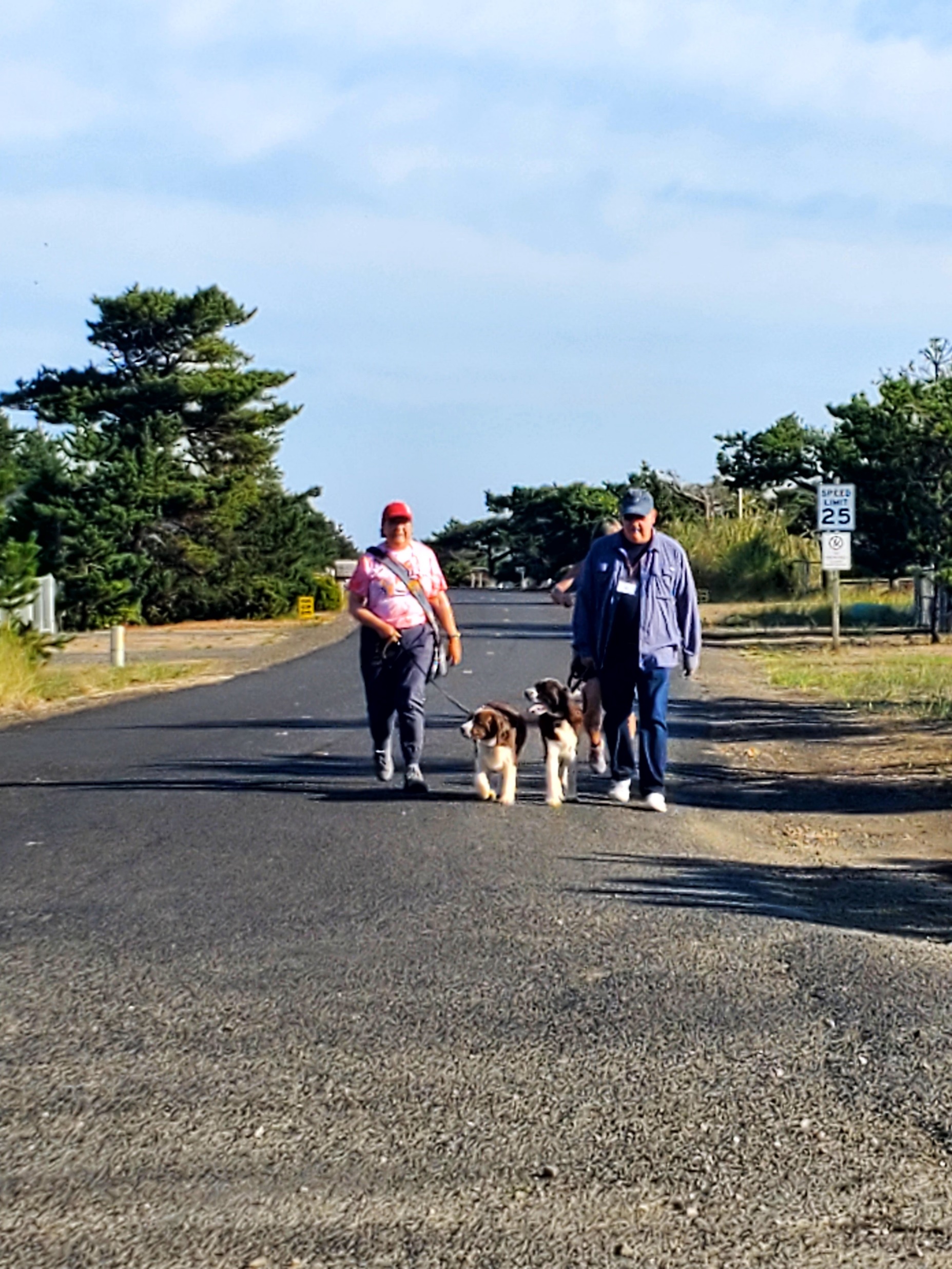 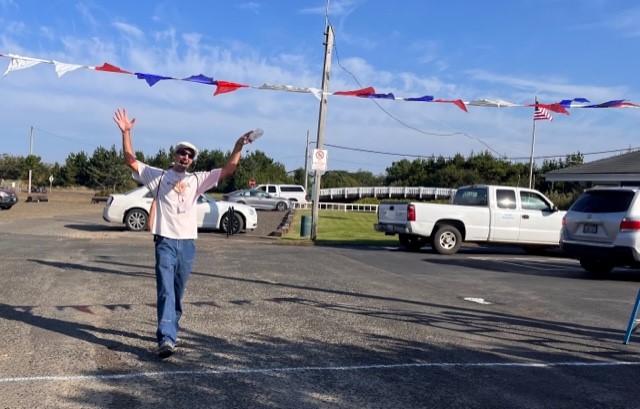 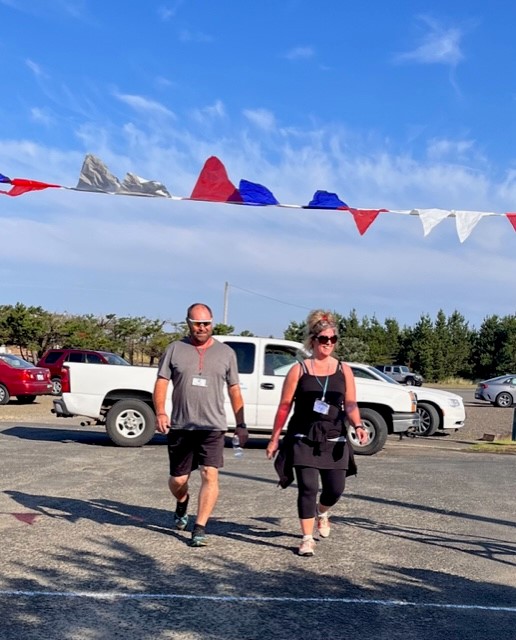 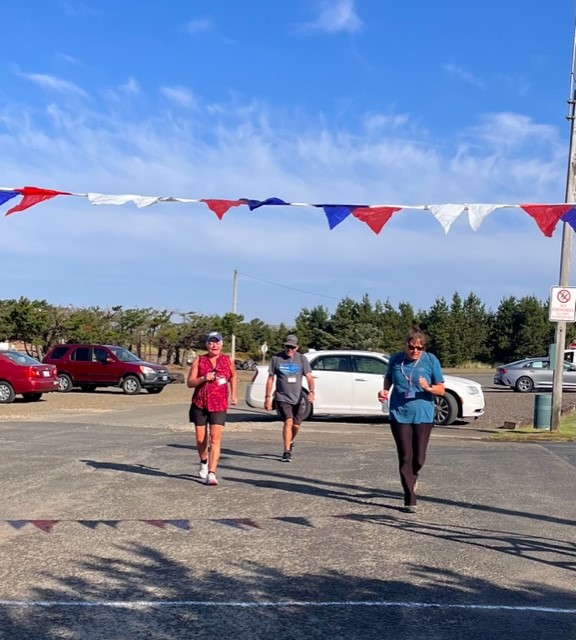 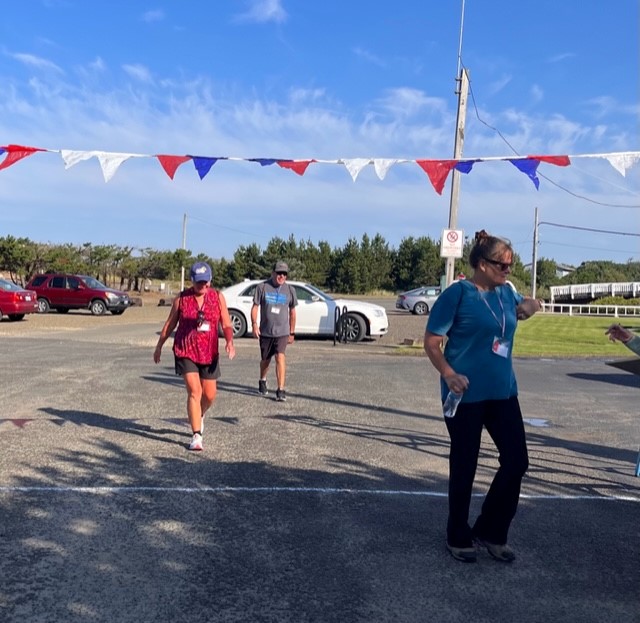 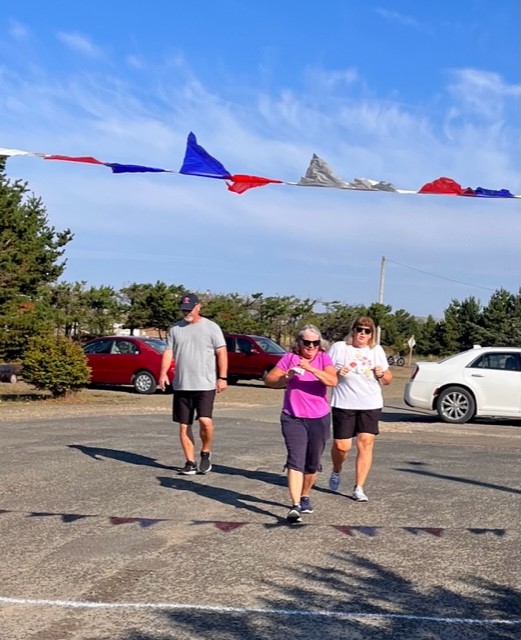 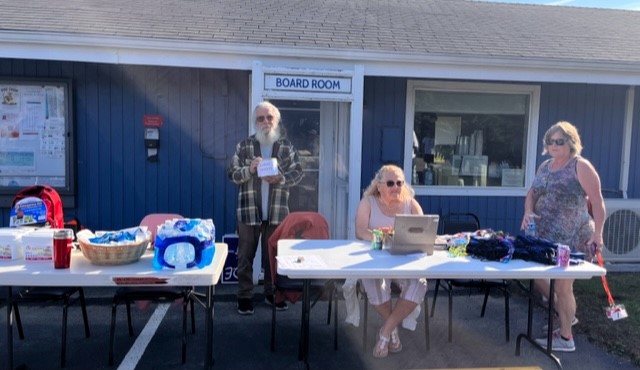 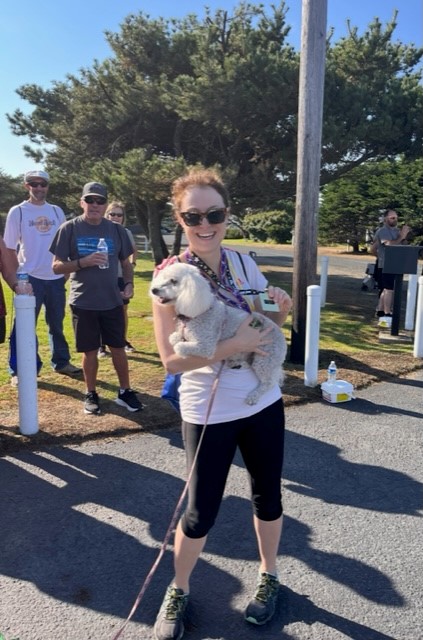 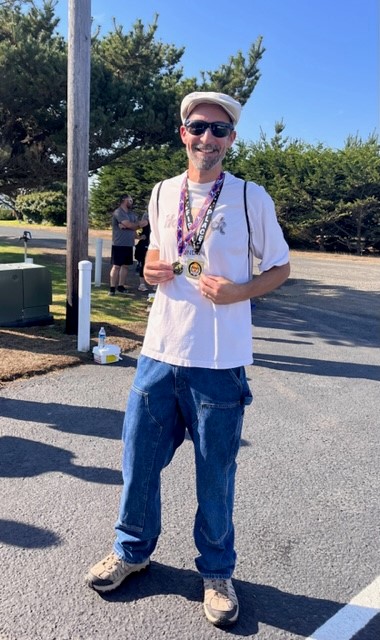 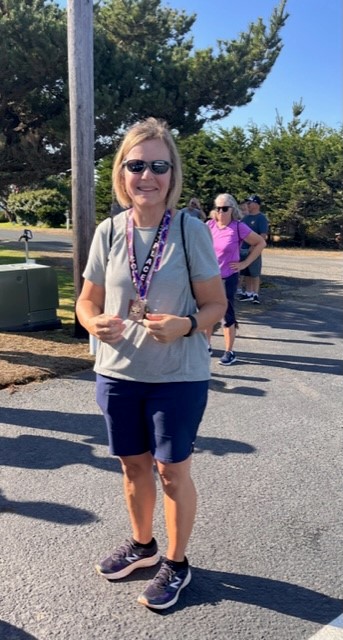 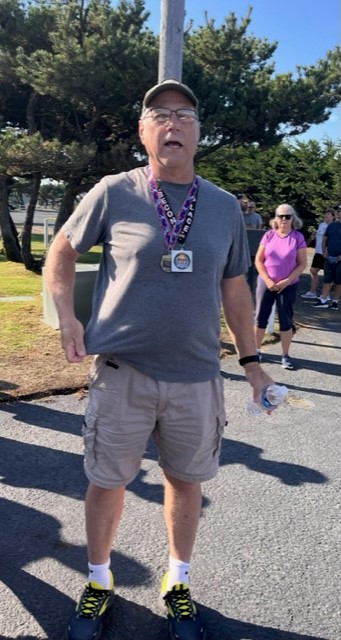 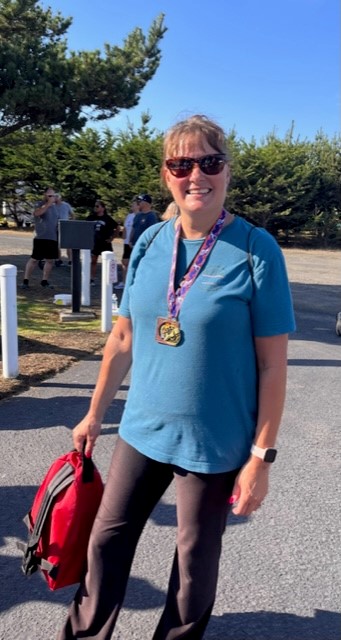 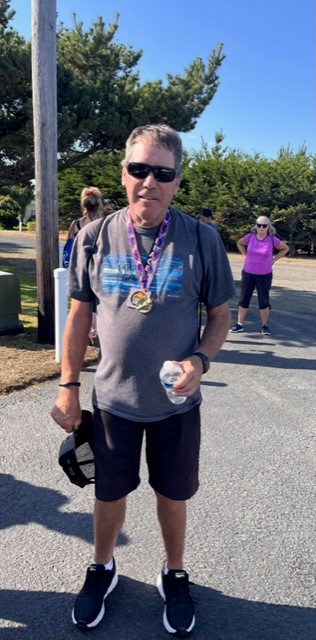 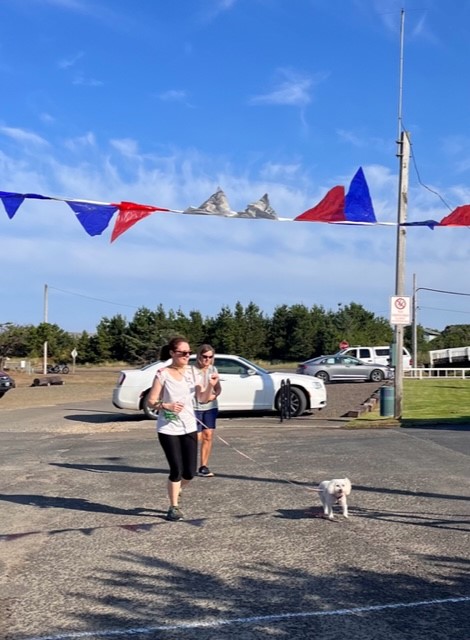 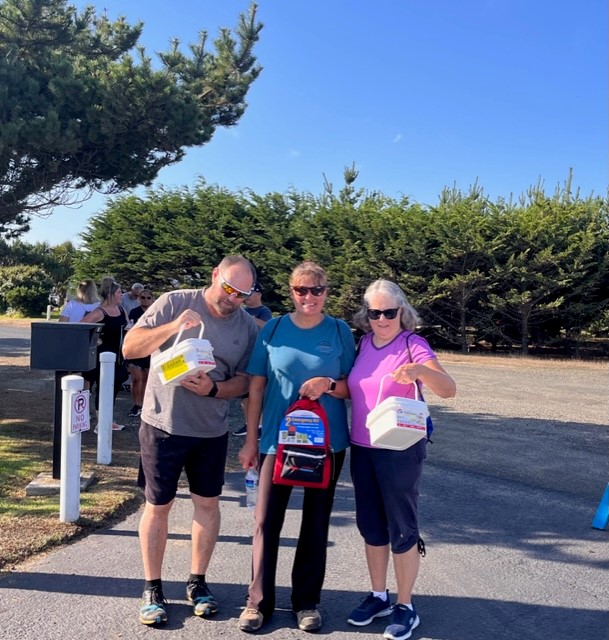